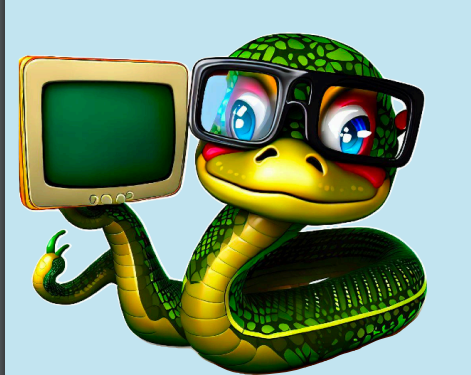 Python
Τι είναι η Python
Είναι μια γλώσσα προγραμματισμού, ιδιαίτερα διαδεδομένη και ικανή για να δημιουργήσουμε πολύπλοκες εφαρμογές. 
Το όνομα της το πήρε, όχι από το συμπαθέστατο αυτό ζώο, αλλά από τους θρυλικούς Monty Python! Ω, ναι, αυτό είναι το “μυστικό” πίσω από το όνομα της γλώσσας αυτής!
Δημιουργήθηκε προς τα τέλη του 1980 από τον Guido van Rossum στην Ολλανδία, με την αρχική κυκλοφορία της το 1991
Ένα από τα σημαντικότερα χαρακτηριστικά της είναι η ευκολία ανάγνωσης του κώδικα, κάτι που ευκολύνει ιδιαίτερα την εκμάθηση, προγραμματισμό σε Python αλλά και συντήρηση μεγάλων προγραμμάτων γραμμένων σ’ αυτήν.
Εγκατάσταση Python
Ο πιο απλός τρόπος να προγραμματίσουμε σε Python, είναι με την εγκατάσταση των απαραίτητων πακέτων από την επίσημη σελίδα https://www.python.org/downloads/ 
η Python και όλα τα σχετικά της πακέτα, καθώς και οδηγοί εκμάθησης και χρήσης (της ιστοσελίδας) είναι εντελώς δωρεάν.
Πρώτες εντολές
Αρχικά θα δουλεύουμε σε “διαδραστική” μορφή λειτουργίας. Αυτό σημαίνει ότι η Python θα εκτελεί κάθε εντολή που πληκτρολογούμε, μία κάθε φορά. Αυτό σίγουρα δεν είναι βολικό αν θέλουμε να δημιουργήσουμε ένα πρόγραμμα με αρκετές εντολές. Είναι όμως ιδανικός τρόπος για να ξεκινήσουμε και να γνωρίσουμε εντολές της Python, καθώς και τη λογική του προγραμματισμού.
οι γλώσσες προγραμματισμού αναγνωρίζουν τις εντολές ακριβώς όπως πρέπει να είναι γραμμένες. Με λίγα λόγια, αν κάνουμε ορθογραφικά λάθη σε μια εντολή, τότε το πρόγραμμα μας δε θα την εκτελέσει!
Κάθε εντολή εκτελείται με το πάτημα του Enter
Εντολή print
Εμφανίζει μηνύματα στην οθόνη μας. 
Σύνταξη: print (“this I my first text”).
Oτιδήποτε βάλουμε στην παρένθεση, όταν πατήσουμε το πλήκτρο ENTER θα εμφανιστεί στην οθόνη. Παρατηρήστε πως το this is my first text δεν εμφανίζεται με εισαγωγικά, καθώς τα εισαγωγικά χρησιμεύουν μόνο για να “πουν” στην Python ποιο κείμενο να εμφανίσει στην οθόνη.
Με λίγα λόγια, οτιδήποτε βάλουμε στην παρένθεση, όταν πατήσουμε το πλήκτρο ENTER στο πληκτρολόγιό μας, θα εμφανιστεί στην οθόνη. Θα παρατηρήσατε πως το Hello World δεν εμφανίζεται με εισαγωγικά. Και πολύ σωστά δεν εμφανίζεται, καθώς τα εισαγωγικά χρησιμεύουν μόνο για να “πουν” στην Python ποιο κείμενο να εμφανίσει στην οθόνη. 
Με την print() μπορούμε να εμφανίσουμε κείμενο (ή σειρές χαρακτήρων) πάνω στην οθόνη. Για να εκτελεστεί η εντολή, θα πρέπει, μέσα στην παρένθεση, το κείμενο μας να είναι σε εισαγωγικά.
Εντολή print
Εμφανίζει και αριθμούς πχ. print(1234) θα τυπώσει το 1234
Όμως αν γράψουμε print(“1234”) θα το κάνει πράσινο χρώμα και θα εμφανίσει πάλι 1234. Το αποτέλεσμα φαίνεται να είναι το ίδιο, όμως υπάρχει μεγάλη διαφορά, κάτι που θα δούμε στη συνέχεια!
Παράδειγμα : print(“12+5”) θα εμφανίσει 12+5 ενώ print(12+5) θα εμφανίσει 17.
Στη δεύτερη εντολή, που δεν έχουμε χρησιμοποιήσει εισαγωγικά, η Python θεωρεί πως θέλουμε να εμφανίσουμε όχι την πράξη 12+5, αλλά το αποτέλεσμα της πράξης. 
 Προτεραιότητα πράξεων: Η Python εκτελεί τις εντολές με τη σωστή σειρά. Πρώτα πράξεις σε παρενθέσεις, στη συνέχεια δυνάμεις, μετά πολλαπλασιασμοί και διαιρέσεις και τέλος προσθέσεις και αφαιρέσεις. 
Π.χ.  print((10-2)*2)
Τελεστές (Σύμβολα Πράξεων)
(Α) Αριθμητικοί Τελεστές
Τελεστές (Σύμβολα Πράξεων)
(Β) Συγκριτικοί
Τελεστές (Σύμβολα Πράξεων)
(Β) Λογικοί
Παραδείγματα πράξεων
Πρόσθεση: print(100 + 5) 
Αφαίρεση: print(100 - 5) 
Πολλαπλασιασμός: print(100 * 5) 
Διαίρεση: print(100 / 5) 
Δυνάμεις: print(5**100)
Συνδυασμός print((10-2)*2)
print(10+4*(12**3)-3*(12/4)
Προσοχή!
Για να γράψουμε δεκαδικούς αριθμούς: στην Python χρησιμοποιούμε πάντοτε το σύμβολο “.” για διαχωρισμό του ακεραίου μέρους από το δεκαδικό και όχι το κόμμα.
Μεταβλητές
Θα πρέπει να φανταστούμε τις μεταβλητές ως “κουτάκια” στη μνήμη του υπολογιστή στα οποία τοποθετούμε (ή αφαιρούμε) αντικείμενα. Ένα αντικείμενο μπορεί να είναι ένα χαρτάκι με ένα όνομα. Ή ένας αριθμός. Ή μια φράση. Αυτό που πρέπει να ξέρουμε είναι πως, η μεταβλητή μπορεί να κρατήσει ένα πράγμα κάθε φορά!
Για να δημιουργήσουμε μια μεταβλητή, απλά την ονομάζουμε και της δίνουμε μια “τιμή” (περιεχόμενο). Π.χ.: name=“George”
Στην πραγματικότητα, έχουμε δημιουργήσει μια μεταβλητή που την ονομάσαμε name (θα μπορούσαμε να την είχαμε οποιοδήποτε όνομα). 
Στη συνέχεια, με το σύμβολο = δίνουμε μια τιμή (ένα περιεχόμενο) στη μεταβλητή. 
Επειδή το περιεχόμενο που θα δώσουμε είναι κείμενο, αυτό μπαίνει σε εισαγωγικά.
Όταν πατήσουμε το ENTER, δε φαίνεται να συμβαίνει κάτι.
Στη συνέχεια πληκτρολογούμε print(name) 
Στην πιο πάνω εντολή, δε χρειάζεται να βάλουμε το name σε εισαγωγικά, γιατί είναι μεταβλητή. Στην ουσία ζητάμε από την Python να εμφανίσει στην οθόνη το περιεχόμενο της μεταβλητής name. Στην οθόνη εμφανίζεται η λέξη George (το περιεχόμενο της μεταβλητής name)
Μεταβλητές
Ας πληκτρολογήσουμε τις εντολές
Name=“Marios”
Name=“Eleni”
Name=“Kostas”
print(name)
Τι πιστεύετε ότι θα εμφανιστεί;
          				Θυμηθείτε: Κάθε φορά που δίνουμε μια νέα τιμή (ένα νέο 							περιεχόμενο) σε μια μεταβλητή, αντικαθιστούμε το προηγούμενο 					περιεχόμενο της με το νέο.
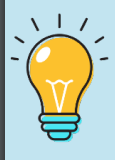 Μεταβλητές
Μπορούμε να δουλέψουμε ταυτόχρονα με πολλές μεταβλητές. 
Π.χ. print(name, surname) 
Όπου έχουμε μια μεταβλητή για το όνομα και μια για το επίθετο. Προσέξτε το (,) που είναι απαραίτητο για να εμφανιστεί το περιεχόμενο περισσότερων από μία μεταβλητών στην ίδια εντολή. 
Με παρόμοιο τρόπο μπορούμε να δώσουμε αριθμητική τιμή σε μια μεταβλητή.  Π.χ. arithmos=10
	print(arithmos+5)
Π.χ. mytext=“Δε θα ξαναμιλήσω στο μάθημα” 
	print(mytext*100)
Μεταβλητές
Οι μεταβλητές επίσης μπορούν να πάρουν την τιμή μιας άλλης μεταβλητής!  firstnumber=10 
Έχουμε δημιουργήσει μια μεταβλητή με το όνομα firstnumber και της έχουμε δώσει την τιμή 10 
secondnumber=firstnumber 
Έχουμε δημιουργήσει μια μεταβλητή με το όνομα secondnumber και της έχουμε δώσει την τιμή που περιέχει η μεταβλητή firstnumber. 
print(secondnumber)
Μεταβλητές
Οι μεταβλητές μπορούν να πάρουν (σχεδόν) όποιο όνομα θέλουμε. 
Υπάρχουν εξαιρέσεις. 
δεν μπορούμε να χρησιμοποιήσουμε το “print” ως όνομα μεταβλητής. 
Το όνομα μπορεί να είναι και ένα γράμμα (π.χ. N=“School”). Όχι όμως αριθμός
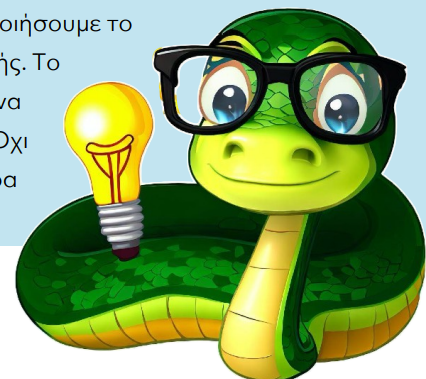 Εργασία με μεταβλητές
Η Python αναγνωρίζει από μόνη της το είδος της μεταβλητής. 
Π.χ. myaddress=“20, Ioannou Str” 
Στην πιο πάνω μεταβλητή (myaddress), έχουμε κείμενο και αριθμό (η οδός και ο αριθμός της). Μεταβλητές με παρόμοιο περιεχόμενο, είναι τύπου String (συμβολοσειρά). 
Π.χ. myage=48 
Στην πιο πάνω μεταβλητή (mage), δίνουμε ως τιμή έναν ακέραιο αριθμό. Αυτές οι μεταβλητές είναι τύπου Integer (ακέραιος) 
Π.χ. myheight=1.82 Στην πιο πάνω μεταβλητή (myheight), δίνουμε ως τιμή έναν δεκαδικό αριθμό. Αυτές οι μεταβλητές είναι τύπου Float (κινητής υποδιαστολής).
Εργασία με μεταβλητές
Tι συμβαίνει όταν προσθέσουμε έναν ακέραιο με μια μεταβλητή που περιέχει κείμενο; 
Text=“Python”
print(Text+5)
Συμπέρασμα: Δεν μπορούμε να προσθέσουμε ακέραιο (int) σε μεταβλητή που περιέχει κείμενο (str)!
Τι συμβαίνει όταν προσθέσουμε 2 συμβολοσειρές;
text1=“My favorite language is” 
text2=“Python”
print(text1+te
Συμπέρασμα :Το σύμβολο “+” συνενώσει το περιεχόμενο των δύο μεταβλητών)
Δραστηριότητες
Δραστηριότητες
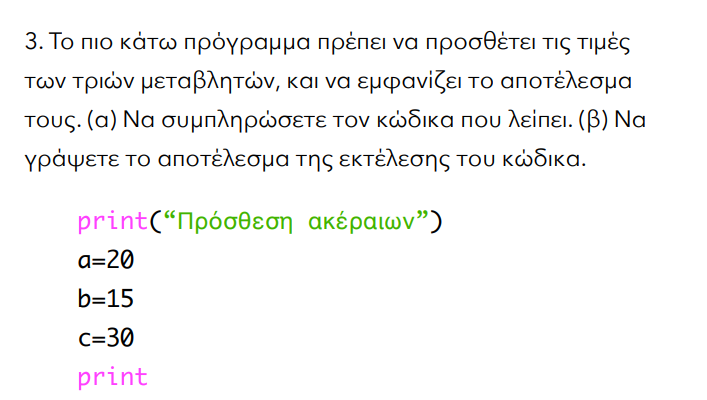 Δραστηριότητες
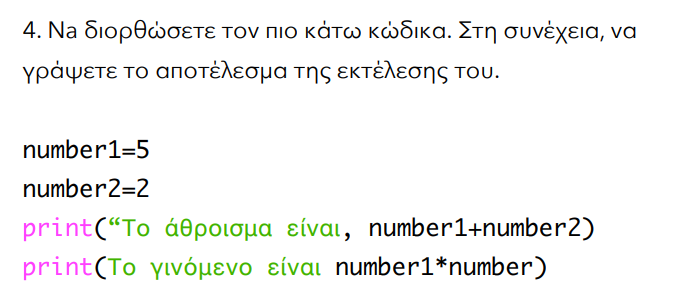 Πρόγραμμα
Μέχρι τώρα, γράφαμε και εκτελούσαμε μία εντολή κάθε φορά. Αυτό είναι χρήσιμο, όμως δε μας βοηθά όταν θέλουμε να δημιουργήσουμε μια σύνθετη εφαρμογή. 
Για τη δημιουργία ενός προγράμματος με αρκετές γραμμές κώδικα, χρησιμοποιούμε λογισμικά επεξεργασίας κώδικα (Editors). 
Το IDLE περιλαμβάνει τον δικό του Editor. 
Από το μενού File του IDLE, επιλέγουμε New File
Πριν αρχίσουμε να προσθέτουμε εντολές, είναι καλό να αποθηκεύσουμε το αρχείο μας. Από το μενού File επιλέγουμε Save Us…
Τα αρχεία της Python έχουν κατάληξη .py
Με την εντολή ‘Run’, το πρόγραμμα μας από Python (που καταλαβαίνουμε εμείς) “μεταφράζεται” στη γλώσσα που καταλαβαίνουν οι πύθωνες (οκ… οι υπολογιστές). Αυτό συμβαίνει κάθε φορά που επιλέγουμε το ‘Run’
Εισαγωγή δεδομένων
Μεταβλητή= input(Μήνυμα που θέλουμε να εμφανίζεται στο χρήστη)
Πχ.
age=input(“Πόσα χρόνια ζει ένας πύθωνας;”)
Σχόλια
Τα σχόλια (comments), βοηθούν στο να καταλαβαίνουμε καλύτερα τι κάνει ένα πρόγραμμα ή/και μέρη ενός προγράμματος. 
Για να γράψουμε σχόλιο, θα πρέπει -με κάποιο τρόπο- να πούμε στην Python πως δεν είναι εντολή για εκτέλεση, και απλά να την αγνοήσει.
Για να εισάγουμε σχόλιο χρησιμοποιούμε το σύμβολο # και ότι πληκτρολογήσουμε γίνεται κόκκινο χρώμα
Τύπος μεταβλητής
Μεταβλητή ως Ακέραιος: η εντολή int() ενημερώνει την Python ότι θα δώσουμε αριθμό (ακέραιο) από το πληκτρολόγιο
Π.χ. age=int(input(“Παρακαλώ δώστε έναν αριθμό”))
Προσέξτε τις διπλές παρενθέσεις στο τέλος της εντολής πιο πάνω. Αυτό οφείλεται στο ότι η input() θα πρέπει να μπει μέσα στην int().
Μεταβλητή ως Δεκαδικός: η εντολή float() ενημερώνει την Python ότι θα δώσουμε αριθμό (δεκαδικό) από το πληκτρολόγιο
Π.χ. price=float(input(“Παρακαλώ δώστε τιμή προϊόντος”))
Προσέξτε τις διπλές παρενθέσεις στο τέλος της εντολής πιο πάνω. Αυτό οφείλεται στο ότι η input() θα πρέπει να μπει μέσα στην float().
Ασκήσεις στη δομή ακολουθίας
1) Να γραφτεί κώδικας ο οποίος θα διαβάζει το ονοματεπώνυμο, την τάξη και τη βαθμολογία σε τρία μαθήματα ενός μαθητή και θα υπολογίζει τον μέσο όρο του σε αυτά τα μαθήματα. Στη συνέχεια θα εκτυπώνει το όνομα του μαθητή την τάξη και το μέσο όρο. 
2) Να γραφτεί κώδικας ο οποίος θα διαβάζει τη βάση και το ύψος ενός ορθογωνίου παραλληλόγραμμου και θα εκτυπώνει το εμβαδόν και την περίμετρό του. 
3) Μια εταιρία έχει 3 υποκαταστήματα. Να γραφτεί κώδικας που θα διαβάζει τα έσοδα για κάθε υποκατάστημα και θα εκτυπώνει τα συνολικά έσοδα της εταιρίας. Επίσης, θα υπολογίζει και θα εκτυπώνει το ποσοστό συμμετοχής σε αυτά καθενός από τα τρία υποκαταστήματά της.
Ασκήσεις στη δομή ακολουθίας
4) Το ημερομίσθιο ενός εργαζομένου είναι 100 ευρώ, το οποίο επιβαρύνεται με 10% ασφάλεια και 20% φόρο. Να γραφτεί κώδικας ο οποίος θα διαβάζει το όνομα του εργαζομένου και τις ημέρες απασχόλησής του για το μήνα που μόλις τέλειωσε και θα εμφανίζει τις καθαρές αποδοχές του. Τέλος πρέπει να εμφανίζεται το σύνολο των κρατήσεων του υπαλλήλου. 
5) Να γραφτεί κώδικας που θα διαβάζει ένα ποσό σε ευρώ και θα το αναλύει σε χαρτονομίσματα των 20 ευρώ, των 10 ευρώ και των 5 ευρώ. Στο τέλος θα εμφανίζει πόσα από κάθε τύπο χαρτονομισμάτων υπάρχουν στον αρχικό αριθμό. 
6) Ο Νίκος αγόρασε καινούρια μηχανή. Του έκαναν μια ειδική προσφορά σύμφωνα με την οποία μπορεί να πληρώσει προκαταβολή 20% και τα υπόλοιπα σε 24 μηνιαίες δόσεις. Έτσι όμως θα επιβαρυνθεί με τόκο 20% στην τιμή μετρητοίς. Το κόστος για την άδεια κυκλοφορίας της μηχανής είναι 250 ευρώ. Να γραφεί κώδικας ο οποίος να διαβάζει την τιμή μετρητοίς της μηχανής και να εμφανίζει το ποσό της προκαταβολής, το ποσό της δόσης καθώς και το ποσό που θα δαπανήσει συνολικά. Τι αποτέλεσμα θα προκύψει για τιμή 5.000 ευρώ;
Αποφάσεις… (Δομή Επιλογής)
Έστω ότι θέλουμε να αναβαθμίσουμε τον υπολογιστή μας. 
Θέλουμε να δούμε αν η μνήμη του ήταν μεγαλύτερη από 8GB. 
Σκεφτόμαστε “ΑΝ η μνήμη (του υπολογιστή) είναι μικρότερη από 8GB, θα την αναβαθμίσω”.
Πώς θα το ελέγχαμε με ψευδοκώδικα; “Αν η μνήμη (του υπολογιστή) < 8GB
	αναβάθμισε μνήμη” 
Ας δούμε όμως σε κώδικα πώς δουλεύει αυτό:
	mymemory=8   Έχουμε δημιουργήσει μια μεταβλητή στην οποία δίνουμε την τιμή 8 (η 	μνήμη του υπολογιστή μας σε GB). 
	if mymemory<8
	printt(“Χρειάζεστε αναβάθμιση”) 
Η εντολή if ζητάει να ελέγξουμε μία συνθήκη (λογική έκφραση) που επιστρέφει τιμή Αληθής ή Ψευδής
Εντολή if
Εντολή if-else
Επαναλήψεις
Όταν γράφουμε προγράμματα, πολλές φορές χρειάζεται να επαναλάβουμε κάποιες εντολές.
Για παράδειγμα, στο παιχνίδι “Μάντεψε τον αριθμό που σκέφτομαι”, θα πρέπει να δώσουμε 2 ή και 3 ευκαιρίες σε κάποιον να το βρει. 
Ένας τρόπος είναι να γράψουμε όλες τις εντολές 3 φορές.
Άλλος τρόπος είναι, με κάποιες εντολές, να επαναλάβουμε 3 (ή και περισσότερες) φορές την εκτέλεση τους. 
Οι επαναλήψεις (loops) είναι ιδιαίτερα χρήσιμες γιατί μας επιτρέπουν να δημιουργήσουμε πολύπλοκα προγράμματα
Εντολή While
Δραστηριότητα
Έστω ότι θέλουμε να δημιουργήσουμε ένα απλό παιχνίδι για την ηλικία του πύθωνα.
Θα ρωτάμε τον χρήστη αν ξέρει πόσα χρόνια ζει ο πύθωνας και θα μαντεύει μέχρι να απαντήσει σωστά, δηλαδή το 10 χρόνια.

While (age!=10)
	age=input(“Πόσα χρόνια ζει ένας πύθωνας;”)
	if age==10: 
		print(“Βρήκατε τη σωστή ηλικία!”) 
	else: 
		print(“Δυστυχώς κάνατε λάθος”)
Στην πιο πάνω εντολή, όσο η τιμή που πληκτρολογούμε είναι διαφορετική από το 10, θα συνεχίσει το πρόγραμμα να εκτελεί τις εντολές.
Δραστηριότητα
Αν τρέξουμε τον κώδικα θα δούμε ότι εμφανίζει πρόβλημα.
Σημαντικό: πριν την εντολή while, θα πρέπει να δώσουμε μια αρχική τιμή στη μεταβλητή που θα χρησιμοποιήσουμε. 
	age=input(“Πόσα χρόνια ζει ένας πύθωνας;”)
Δραστηριότητα
Στο προηγούμενο παράδειγμα, είδαμε τον τρόπο με τον οποίο δίνουμε ξανά και ξανά την ηλικία του Πύθωνα, μέχρι να βρούμε το σωστό αποτέλεσμα. Αυτό μπορεί να πάρει ώρες (ή και μέρες!) αν δεν βάλουμε κάποιο περιορισμό. 
Θα αλλάξουμε λίγο τον κώδικα μας, ώστε να σταματά να ζητά αριθμό μετά από 3 προσπάθειες! 
Ξεκινάμε με μια νέα μεταβλητή, την οποία θα χρησιμοποιήσουμε ως “μετρητή”:
 count=1 
Με την πιο πάνω μεταβλητή, θα μετράμε τις προσπάθειές μας (και άρα, τόσες επαναλήψεις θα κάνουμε).
while count<3:
	if age==10: 
		print(“Βρήκατε τη σωστή ηλικία!”) 
	else: 
		print(“Δυστυχώς κάνατε λάθος”)
Δραστηριότητα
Εδώ θα πρέπει να προσθέσουμε ακόμη μια γραμμή: μετά τον έλεγχο με το if, θα πρέπει να αυξήσουμε την τιμή του count κατά 1. Αυτό είναι σημαντικό, γιατί είπαμε πως η επανάληψη θα γίνει μόνο 3 φορες. 
Ο κώδικας είναι: count=count+1

					Στον προγραμματισμό, οι εντολές διαβάζονται από δεξιά προς αριστερά. 					Η πιο πάνω εντολή διαβάζεται ως “πρόσθεσε 1 στην τιμή που έχει ήδη η 					count, και αποθήκευσε το νέο περιεχόμενο στην ίδια μεταβλητή


Τρέξτε το πρόγραμμά σας. Τι παρατηρείτε;
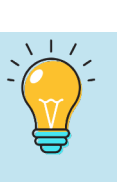 Δραστηριότητα
Αντί για 3 επαναλήψεις, έγιναν μόνο 2! 
Για να λύσουμε αυτό το “μυστήριο”.
 count=1 
while count<3:
	count=count+1

Τι αλλαγή πρέπει να κάνουμε;
Αρχικά η count έχει την τιμή 1. Το while ελέγχει κατά πόσο η count είναι μικρότερη από 3. Επειδή ισχύει αυτό (count=1), προχωρά με την επόμενη εντολή (count=count+1). Τώρα η count είναι 2. Αυτή είναι η πρώτη επανάληψη.
Το while ελέγχει ξανά κατά πόσο το count είναι μικρότερο από 3. Όπως είδαμε, το count=2, άρα συνεχίζει την εκτέλεση των εντολών. Η επόμενη εντολή λέει στο count να αυξήσει την τιμή του κατά 1. Αφού το count είχε την τιμή 2, τώρα θα γίνει 3 (count=2+1). Αυτή είναι η δεύτερη επανάληψη. 
Το count έχει την τιμή 3 τώρα. Στον έλεγχο του while (κατά πόσο το count είναι μικρότερο του 3), βλέπουμε ότι πλέον δεν ισχύει! Και σταματά να ισχύει στη δεύτερη επανάληψη!
Δραστηριότητα
Για να λειτουργήσει το πρόγραμμα μας όπως το θέλουμε (να μας δώσει τουλάχιστο 3 προσπάθειες) θα πρέπει να κάνουμε την ακόλουθη αλλαγή: 
count-0 
while count<3:
	count=count+1
Δραστηριότητα
Στον πιο πάνω κώδικα, η επανάληψη συνεχίζεται για 3 προσπάθειες.
 Όμως, ακόμη και αν βρούμε τη σωστή ηλικία από την πρώτη φορά, θα συνεχίσει για άλλες 2! 
Αυτό διορθώνεται εύκολα με την εντολή break και κάποιες αλλαγές στη συνθήκη if.
count=0 #αρχική τιμή της count 
age=input(“Πόσα χρόνια ζει ένας πύθωνας;”)
while count<3:
count=count+1
	if age==10: 
		print(“Βρήκατε τη σωστή ηλικία!”) 
		break #σταματά η εκτέλεση της while
	else: 
		print(“Δυστυχώς κάνατε λάθος”)
Εντολή for
Για επαναλήψεις, μπορούμε να χρησιμοποιήσουμε και την εντολή For.
Σύνταξη: 
for μεταβλητή in range (αρχική τιμή, τελική τιμή, βήμα):
	εντολή1
	εντολή2
	…
	εντολή ν
Εντολή for
Θα δημιουργήσουμε ένα νέο παιχνίδι, στο οποίο θα πρέπει να μαντέψουμε έναν αριθμό που “σκέφτεται” ο υπολογιστής! Θα χρησιμοποιήσουμε την επανάληψη For, καθώς και τη συνάρτηση range().
Η range() μας βοηθά να χρησιμοποιήσουμε ένα εύρος τιμών (από έναν αριθμό σε έναν άλλον).
Κώδικας 
for counter in range(3):
	print(counter)

Ας εξετάσουμε τις εντολές:
Το counter είναι μια μεταβλητή. 
Με τη συνάρτηση range(3), η μεταβλητή παίρνει τιμές από το 0 (που είναι η αρχική τιμή) μέχρι και το 2. O αριθμός 3 μας λέει, δηλαδή,να πάρουμε 3 αριθμούς με τη σειρά, ΑΛΛΑ ο πρώτος είναι το 0 (άρα οι αριθμοί είναι 0, 1 και 2).
Εντολή for
Η εντολή for θα εκτελέσει το πρόγραμμα 3 φορές. 
Στην πρώτη εκτέλεση, θα τυπώσει στην οθόνη τον αριθμό 0.
Στη δεύτερη εκτέλεση, τον αριθμό 1 και 
στην Τρίτη εκτέλεση, τον αριθμό 2.
0
1
2
Εντολή for
Ας δούμε ένα παράδειγμα χρήσης του for για προβολή πίνακα πολλαπλασιασμού:
for counter in range(1, 13):			#Στη γραμμή πιο πάνω, θέτουμε το εύρος να είναι από το 1
								#μέχρι το 13. Αν βάζαμε range(13), τότε θα ξεκινούσε από
								#το 0 μέχρι το 12. Εμείς θέλουμε να ξεκινά από το 1 μέχρι
								#το 12. 
Προσθέτουμε και την επόμενη εντολή:
print(8*counter) 					#θα εμφανιστεί ο πίνακας του 8